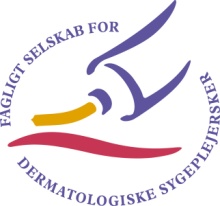 Landskursus	Fredag den 17. marts 2023
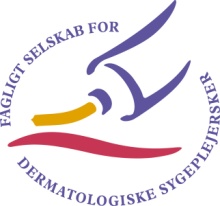 Landskursus Lørdag den 18. marts 2023
Landskursus Workshops – Diskussion af oplæg
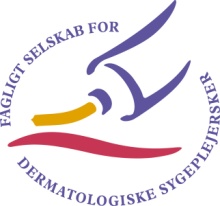 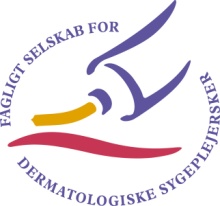 Landskursus Workshops – Diskussion af oplæg